Online Learning in Unknown Markov Games
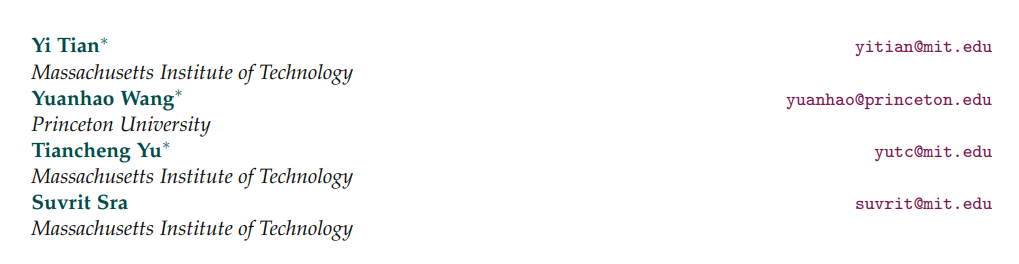 Authors:
Presenter: Zhiwu Guo
Motivation
Sequential decision making in a multi-player environment
 Start with two play for simplicity: we & an opponent

Why is the problem difficult?
 The environment is unknown to us
 The opponent is potentially adversarial against us
 The opponent’s actions are unknown to us
11/30/2021
Online Learning in Unknown Markov Games
2
Multi-Agent Learning
General setup
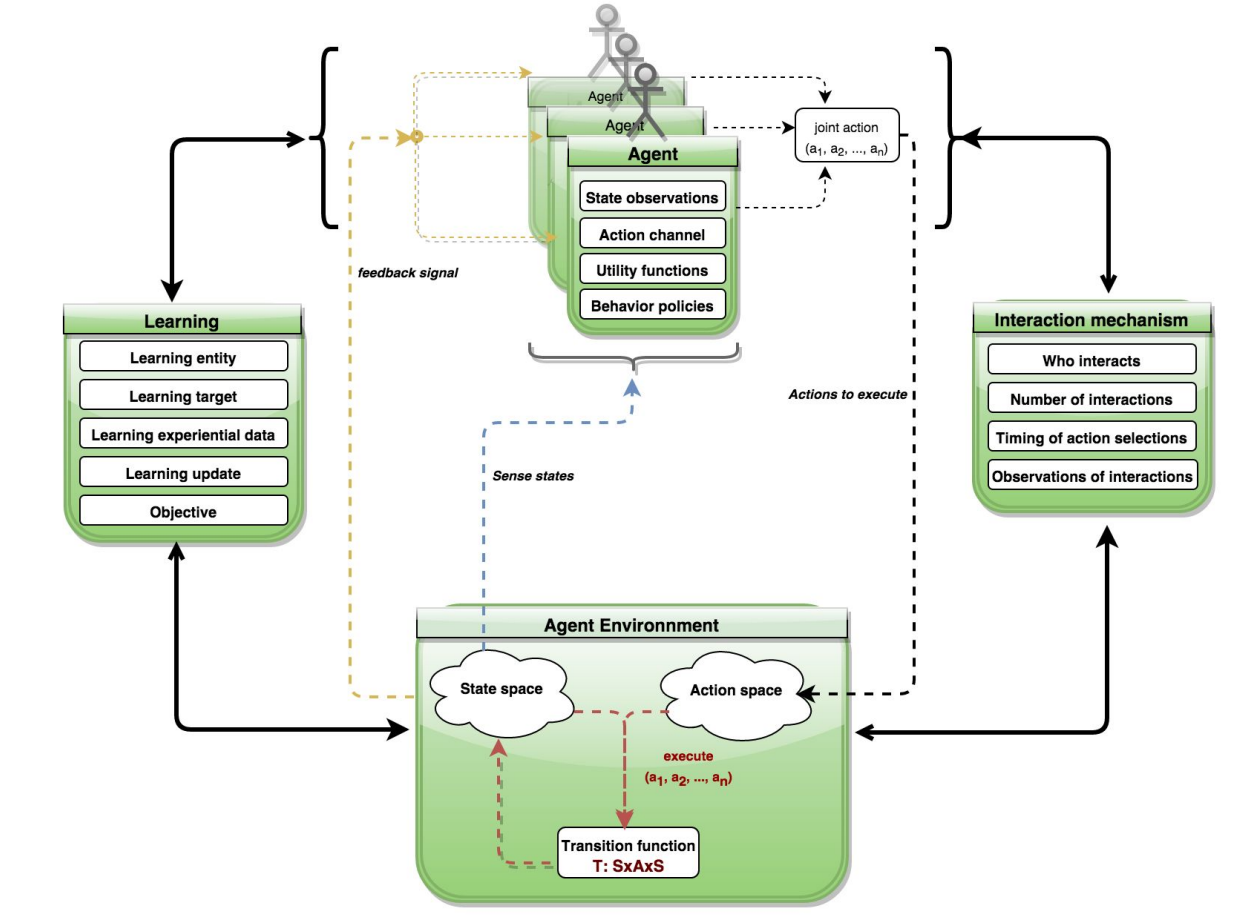 11/30/2021
Online Learning in Unknown Markov Games
3
Recap: Markov Models
11/30/2021
Online Learning in Unknown Markov Games
4
Multi-Agent RL Application: Dota 2
Dota 2 AI agents are trained to coordinate with each other to compete against humans
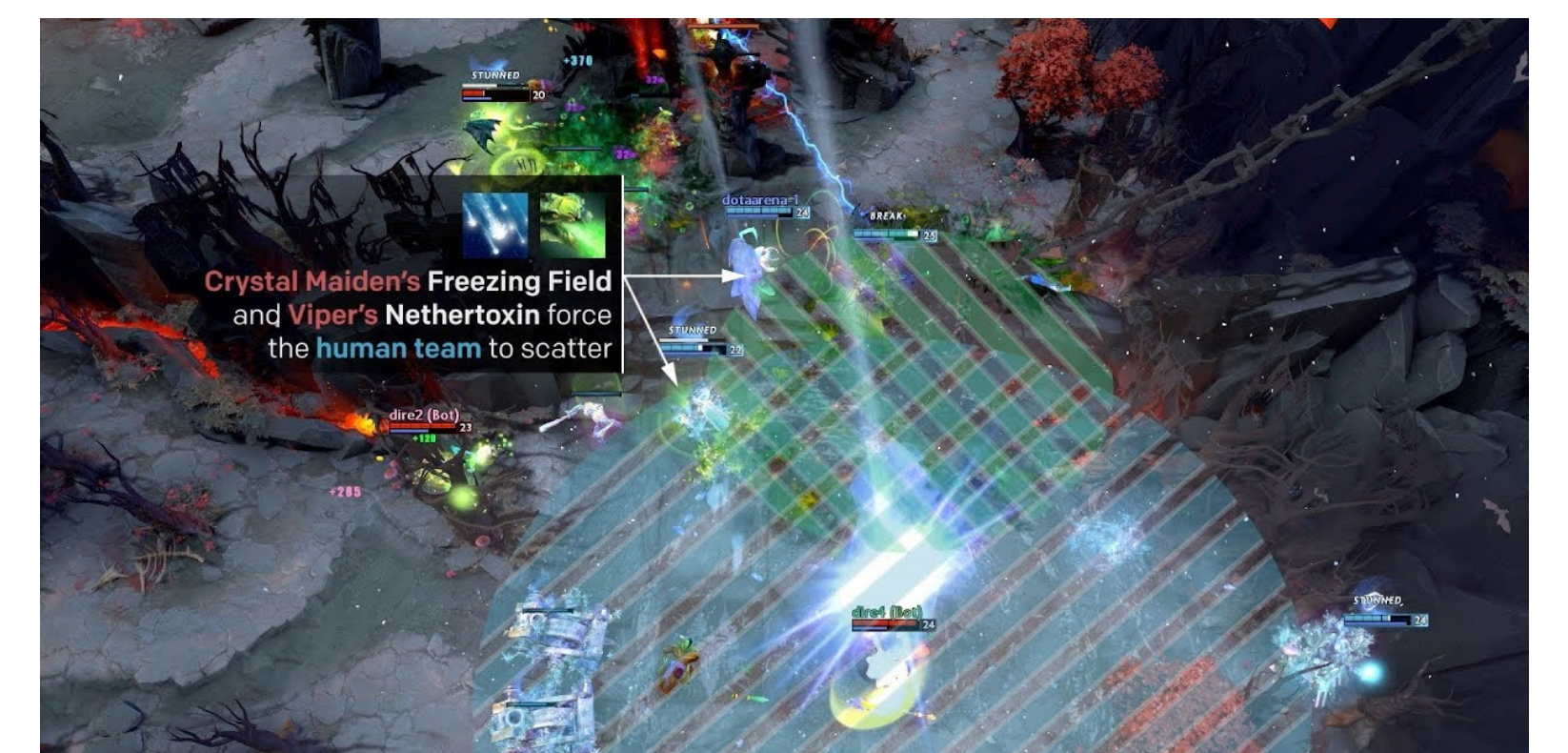 11/30/2021
Online Learning in Unknown Markov Games
5
Problem Setup
11/30/2021
Online Learning in Unknown Markov Games
6
Interaction Protocol
11/30/2021
Online Learning in Unknown Markov Games
7
Value Functions
V-func. and Q-value func.


Two operators

Bellman equations
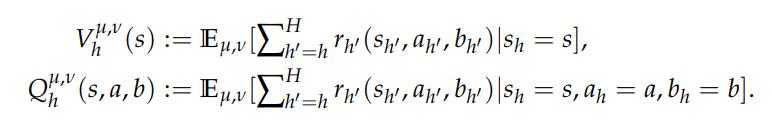 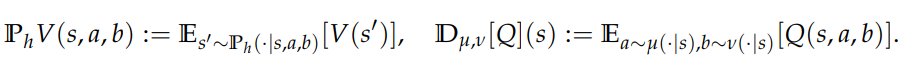 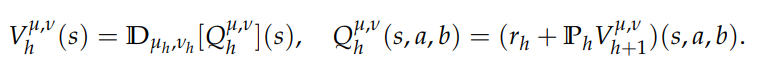 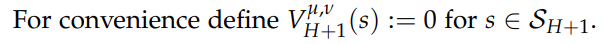 11/30/2021
Online Learning in Unknown Markov Games
8
Offline and Online Learning in MGs
This paper
11/30/2021
Online Learning in Unknown Markov Games
9
Two Questions for Unknown MGs
Regret: often used as a performance measure in online learning
 How much we miss compared with “best” response

     Question 1: Is sublinear (in the #episodes) regret achievable?

     Question 2: Can regret be independent of #opponent’s actions?
11/30/2021
Online Learning in Unknown Markov Games
10
Related Work
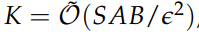 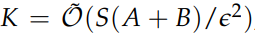 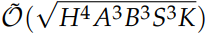 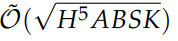 11/30/2021
Online Learning in Unknown Markov Games
11
“Strong” v.s. “Weak” Regret
“Strong” regret: compete against best fixed policy in hindsight


“Weak” regret: compete against NE value


The first result in this paper(lower bound for “strong regret”):
 There exists an MG for which the “strong” regret is at least linear in #episodes.
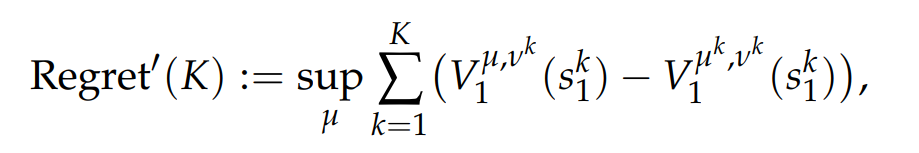 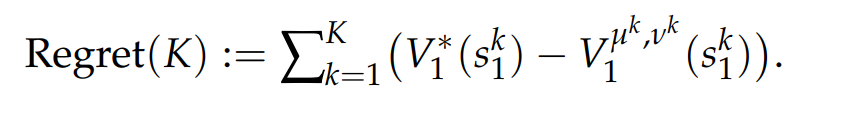 11/30/2021
Online Learning in Unknown Markov Games
12
Regret Independent of #Opponent’s Actions
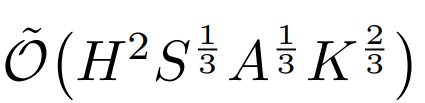 11/30/2021
Online Learning in Unknown Markov Games
13
Contributions Recap
There exists an MG for which the “strong” regret is at least linear in #episodes.

First sublinear regret for unknown MGs

First regret independent of #opponent’s actions for online MGs

Extended to multi-player MGs
11/30/2021
Online Learning in Unknown Markov Games
14
Technical Details
11/30/2021
Online Learning in Unknown Markov Games
15
Statistical Hardness
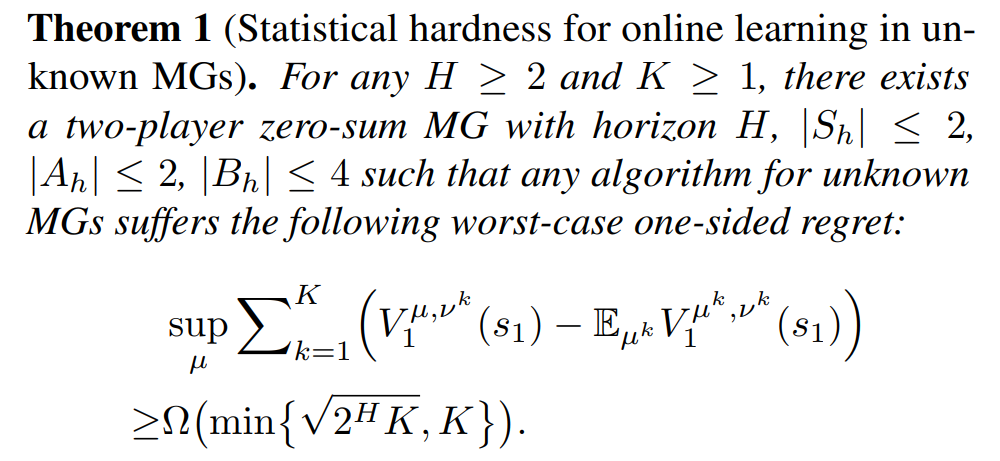 11/30/2021
Online Learning in Unknown Markov Games
16
Proof Sketch of Statistical Hardness
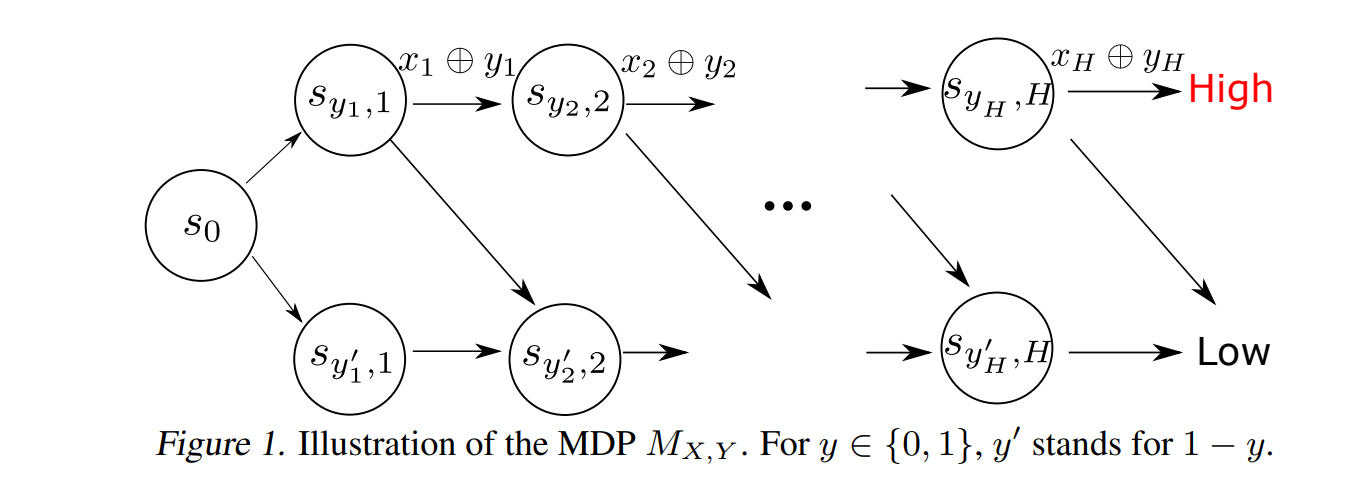 11/30/2021
Online Learning in Unknown Markov Games
17
Proof Sketch of Statistical Hardness (Cont.)
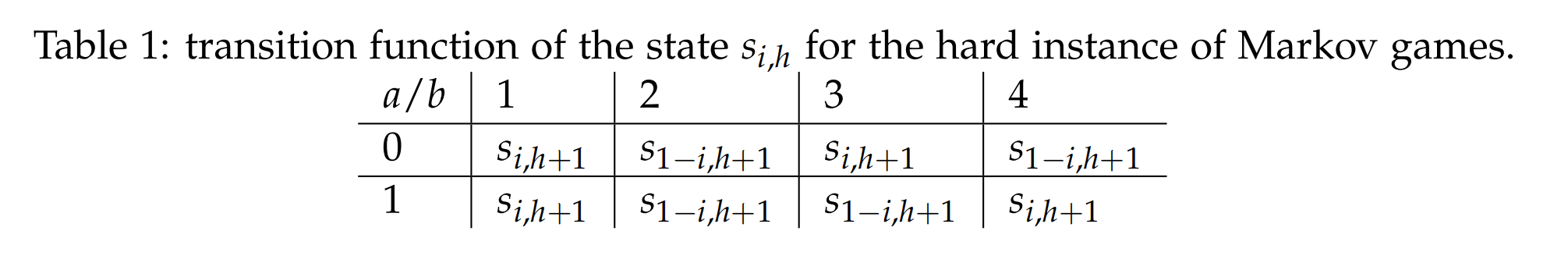 11/30/2021
Online Learning in Unknown Markov Games
18
Nash V-learning
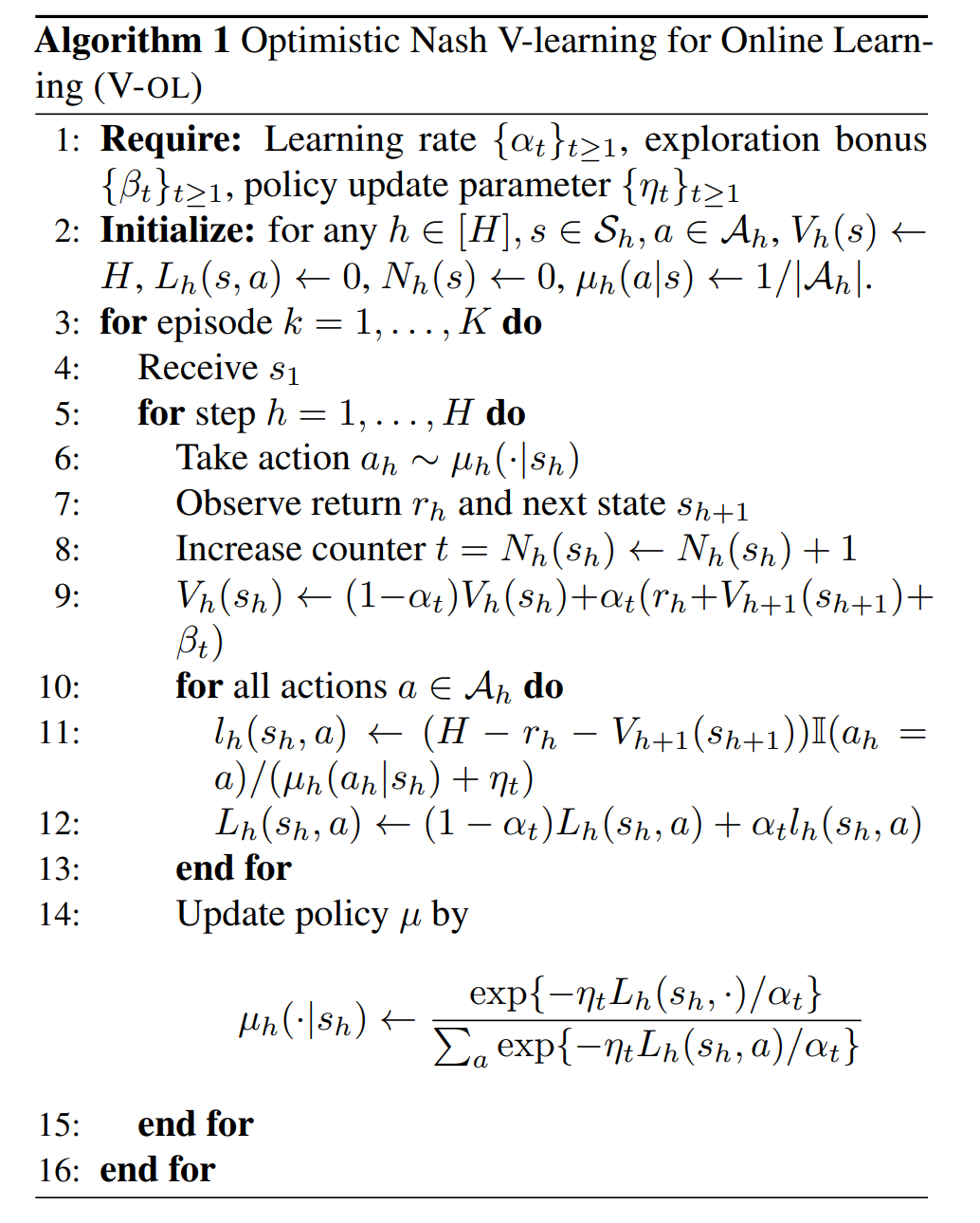 Remarks
 Avoids learning Q-table
 Based on this, authors derived the
     first regret that does not depend
     on opponents’ action space
Hyperp.
V-func.
Loss
Policy
11/30/2021
Online Learning in Unknown Markov Games
19
Intuition of V-learning
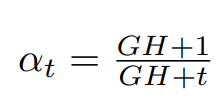 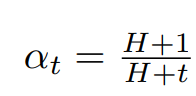 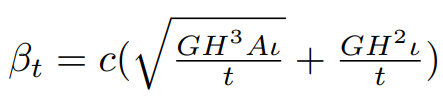 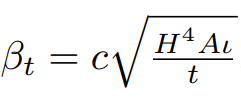 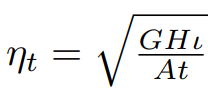 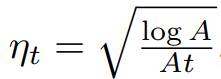 11/30/2021
Online Learning in Unknown Markov Games
20
Comparison between V-OL and V-SP
11/30/2021
Online Learning in Unknown Markov Games
21
Regret Bound for V-OL
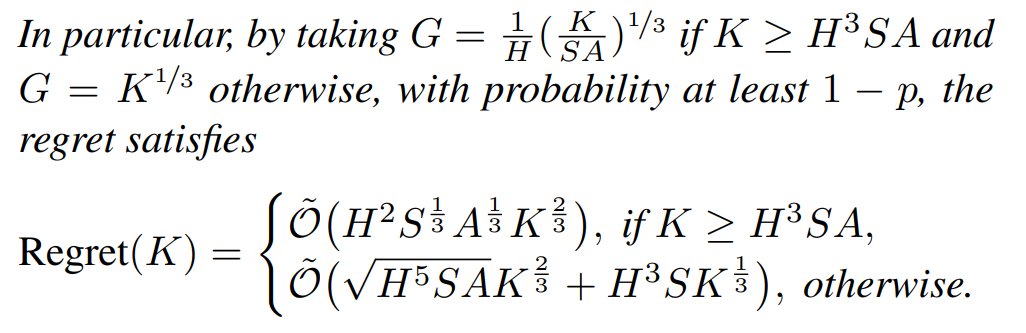 Sublinear regret is achievable
11/30/2021
Online Learning in Unknown Markov Games
22
Proof Procedures of Theorem 2
11/30/2021
Online Learning in Unknown Markov Games
23
V-learning Lemma
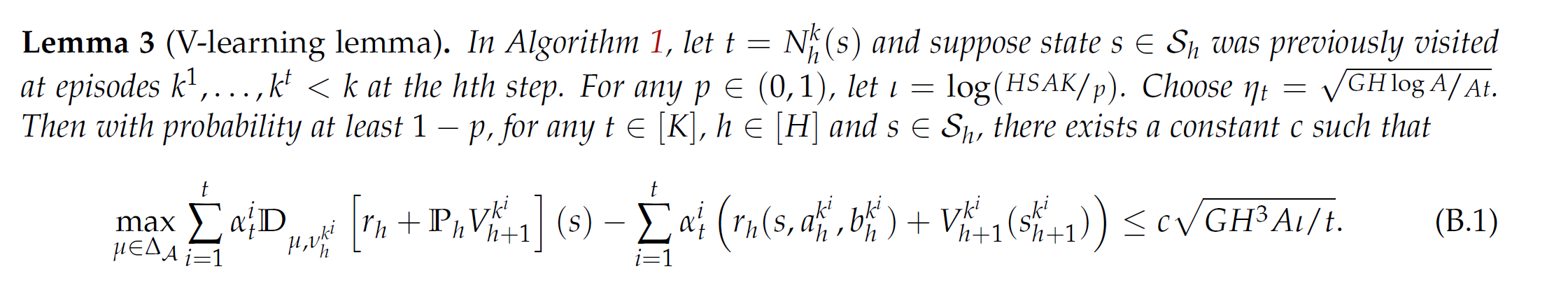 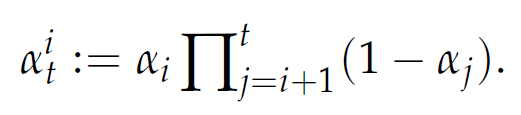 …
2
3
…
4
1
5
6
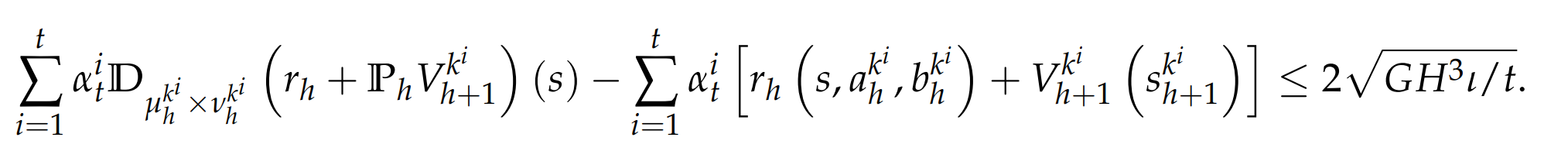 Term(3)
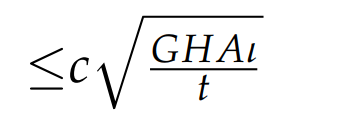 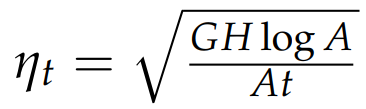 Upper bound term (1) –term(3)
,with
11/30/2021
Online Learning in Unknown Markov Games
24
Upper Confidence Bound Lemma
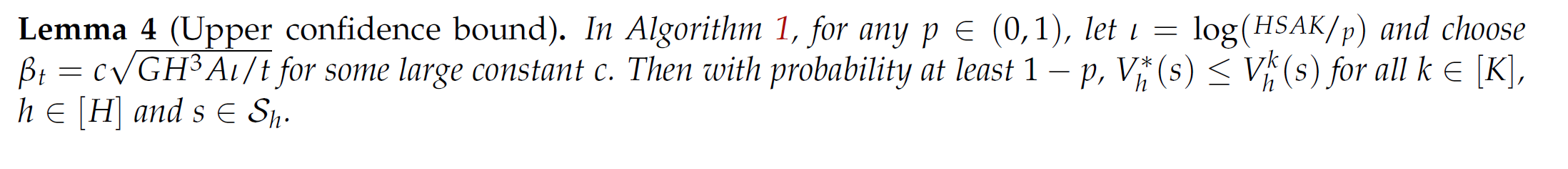 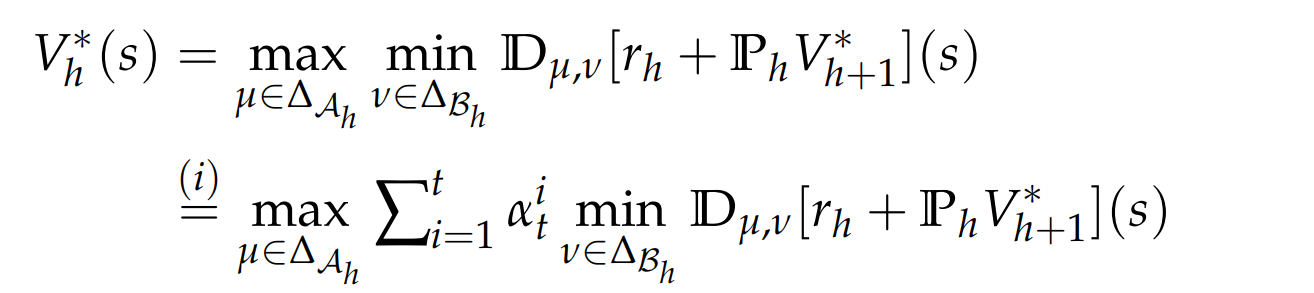 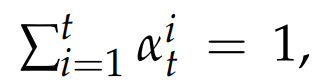 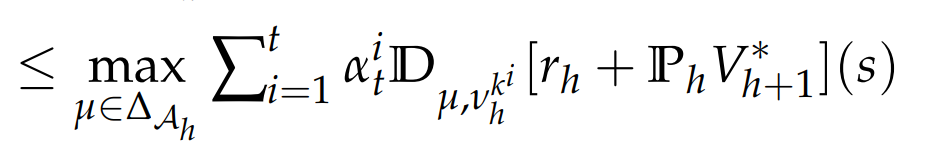 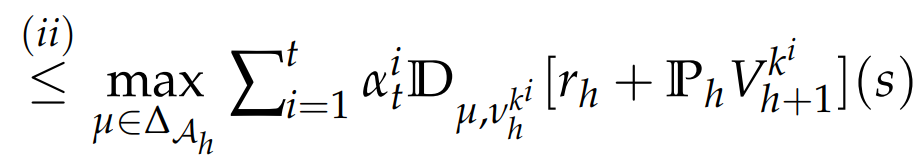 induction assumption
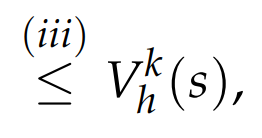 V-learning lemma
11/30/2021
Online Learning in Unknown Markov Games
25
Regret Bound for V-OL
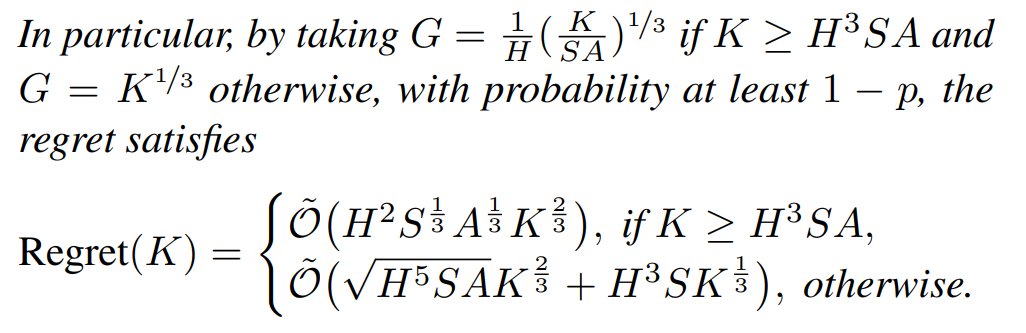 Sublinear regret is achievable
11/30/2021
Online Learning in Unknown Markov Games
26
Proof of Regret Bound
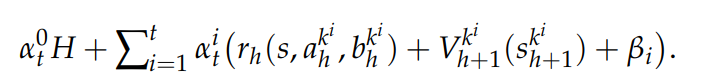 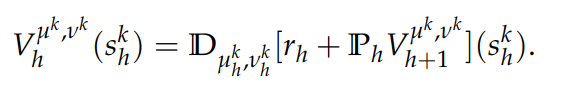 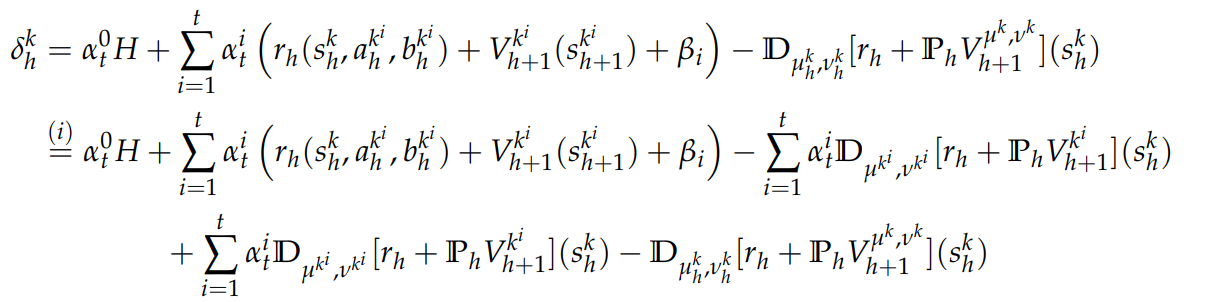 Subtract and add same term
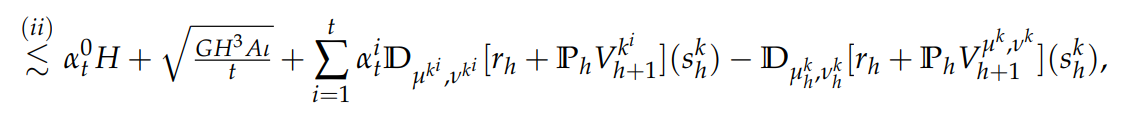 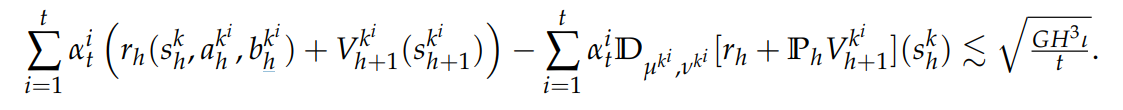 Azuma-Hoeffding inequality:
11/30/2021
Online Learning in Unknown Markov Games
27
Proof of Regret Bound (Cont.)
By the same regrouping technique as that in (Jin et al., 2018)
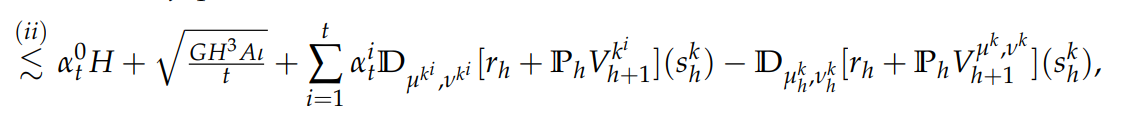 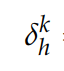 To bound
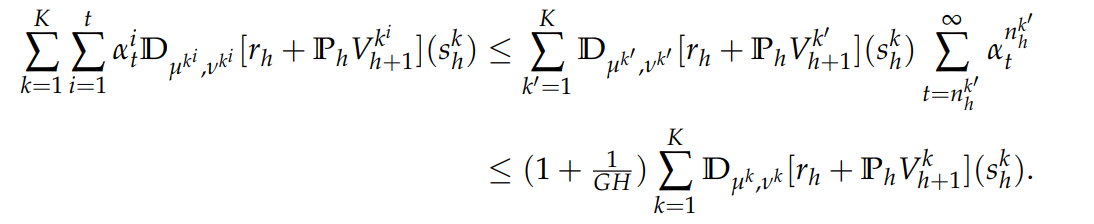 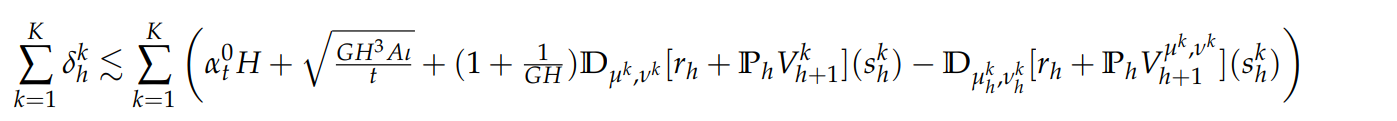 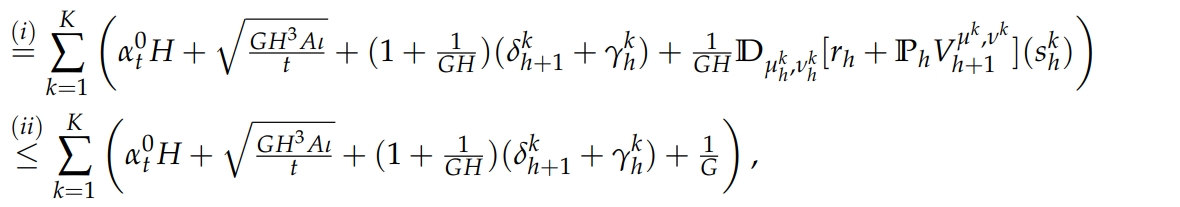 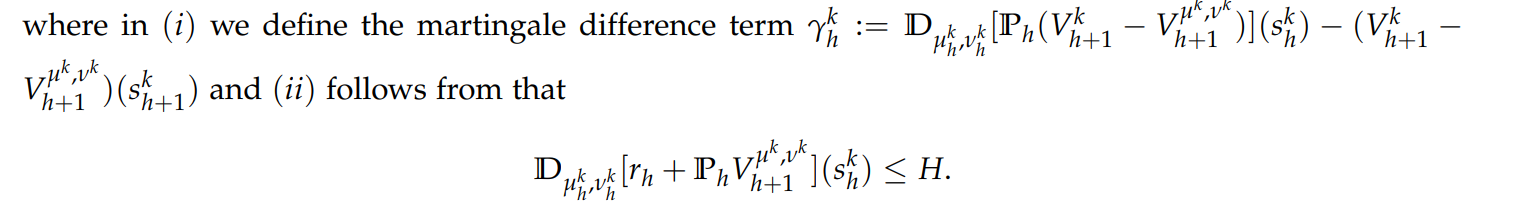 11/30/2021
Online Learning in Unknown Markov Games
28
Proof of Regret Bound (Cont.)
With technique in (Jin et al., 2018)
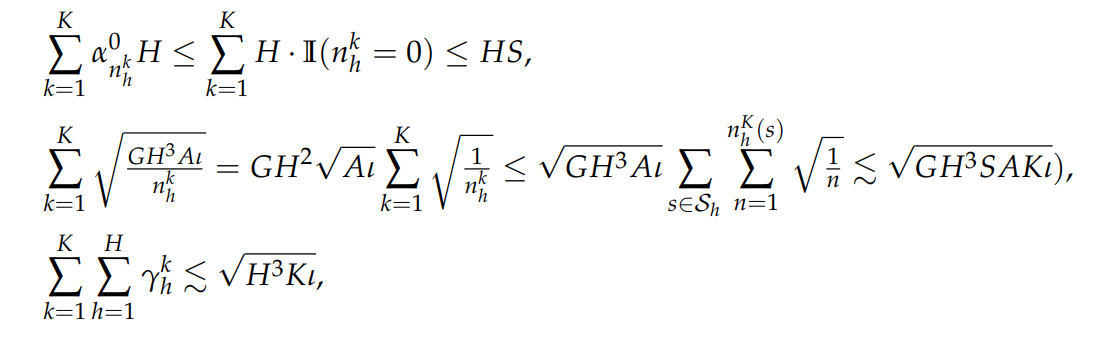 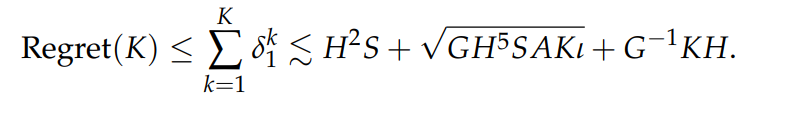 11/30/2021
Online Learning in Unknown Markov Games
29
Proof of Regret Bound (Cont.)
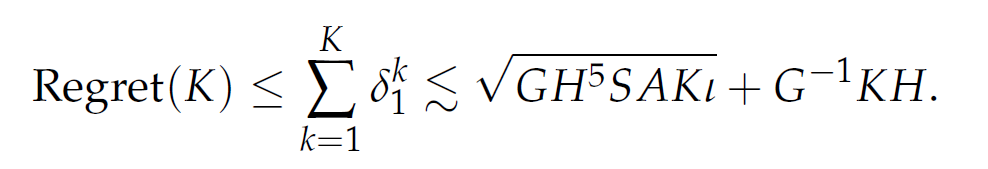 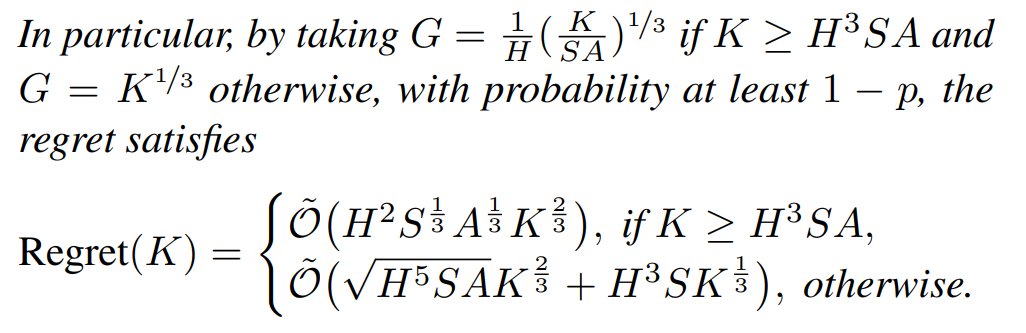 11/30/2021
Online Learning in Unknown Markov Games
30
Multi-player General-sum Games
Indistinguishable
11/30/2021
Online Learning in Unknown Markov Games
31
Summary
There exists an MG for which the “strong” regret is at least linear in #episodes.

First sublinear regret for unknown MGs

First regret independent of #opponent’s actions for online MGs

Extended to multi-player MGs (see paper for more details)
11/30/2021
Online Learning in Unknown Markov Games
32
Thank You!
11/30/2021
Online Learning in Unknown Markov Games
33